Création et innovation technologiques
Sciences de l’ingénieur
Méthodes et pratiques scientifiques
Littérature et société
Création et activités artistiques
Le choix des enseignements d’exploration
Un premier enseignement est obligatoirement choisi par l’élève parmi les deux enseignements d’économie proposés (1 h 30 par semaine)




 Un second enseignement est choisi par l’élève parmi les autres enseignements ou l’enseignement d’économie non pris en premier choix (1 h 30 par semaine)
Principes fondamentaux de l’économie et de la gestion
Sciences économiques et sociales
Principes Fondamentaux de l’Economie et de la Gestion
Comment aborder ces notions  ?
En découvrant le comportement des acteurs que vous rencontrez dans votre vie quotidienne
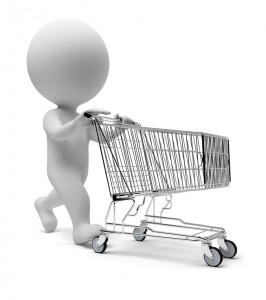 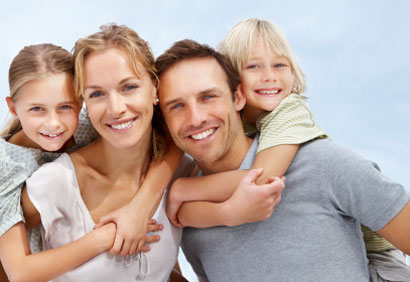 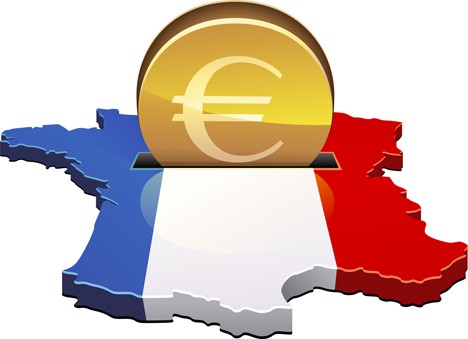 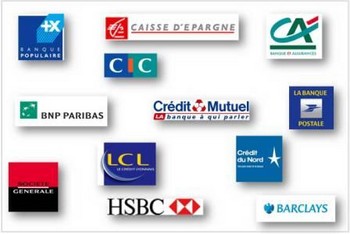 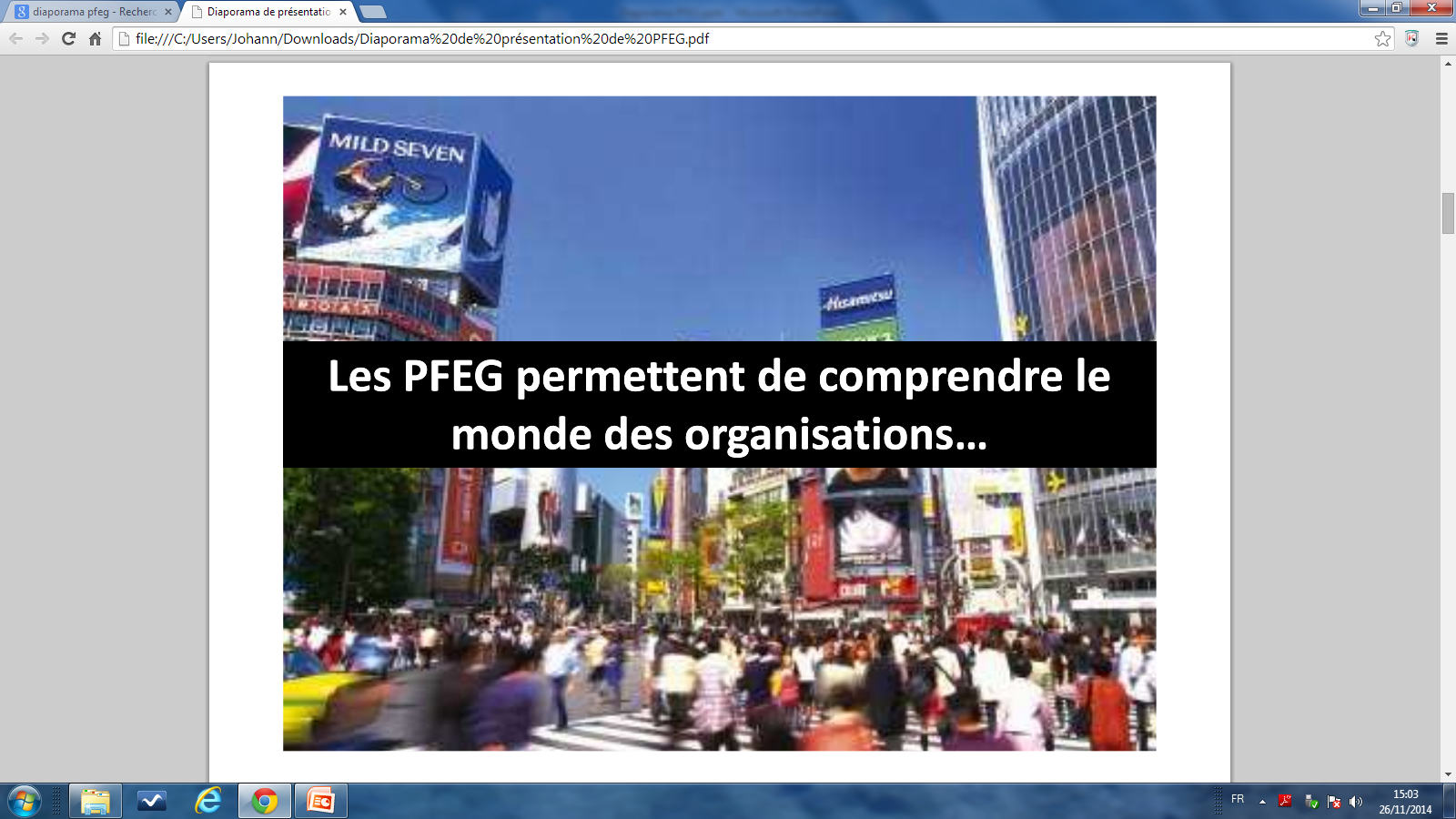 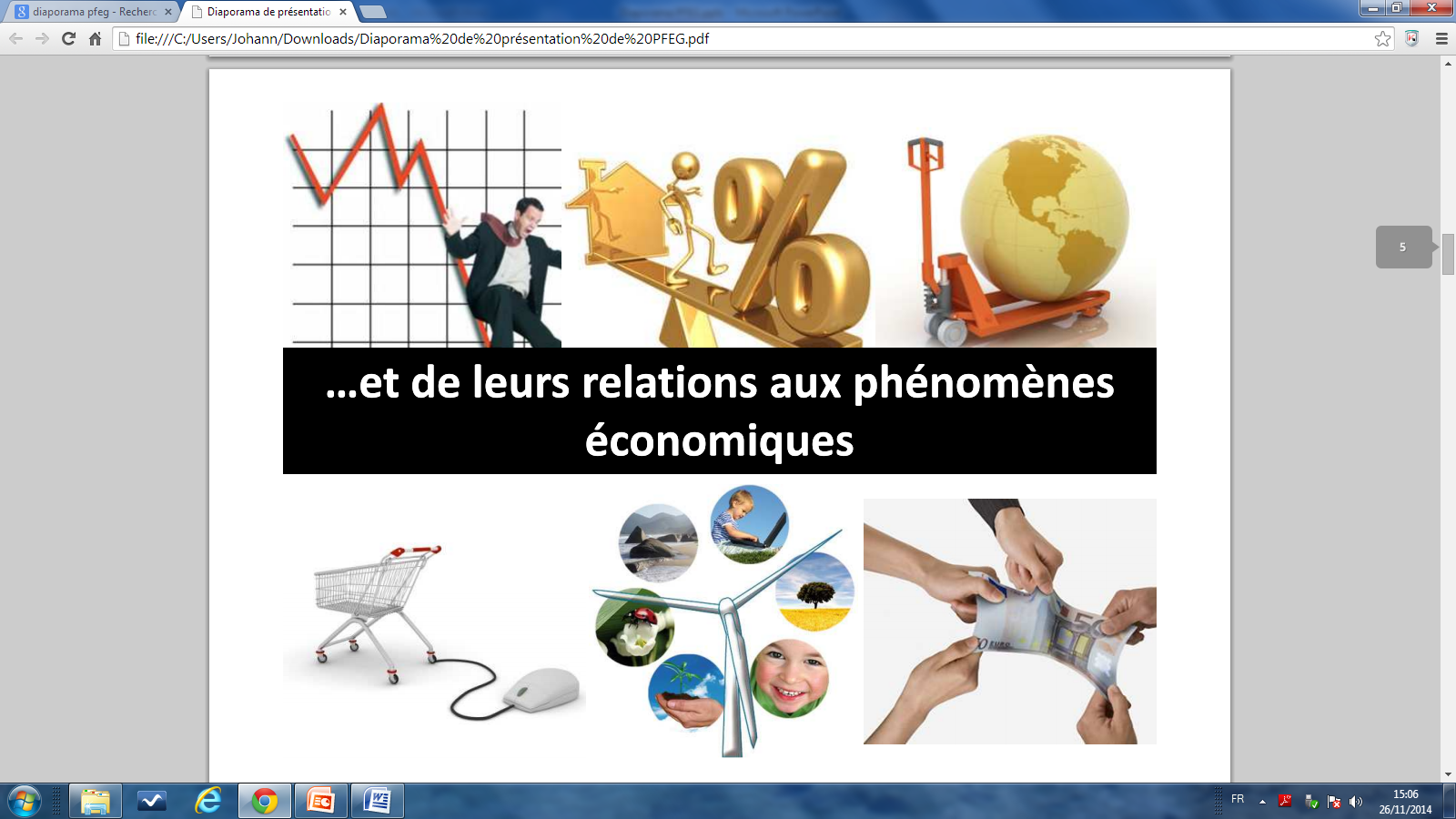 LES OBJECTIFS DES PFEG?
Aider à comprendre l’actualité et son environnement

 Amener à s’interroger sur les grandes questions économiques
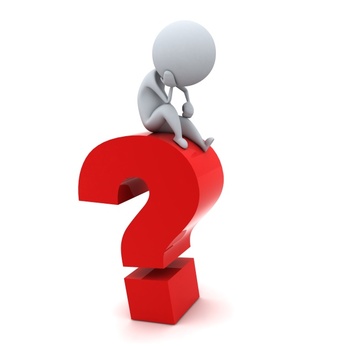 Quels sont les thèmes abordés  ?
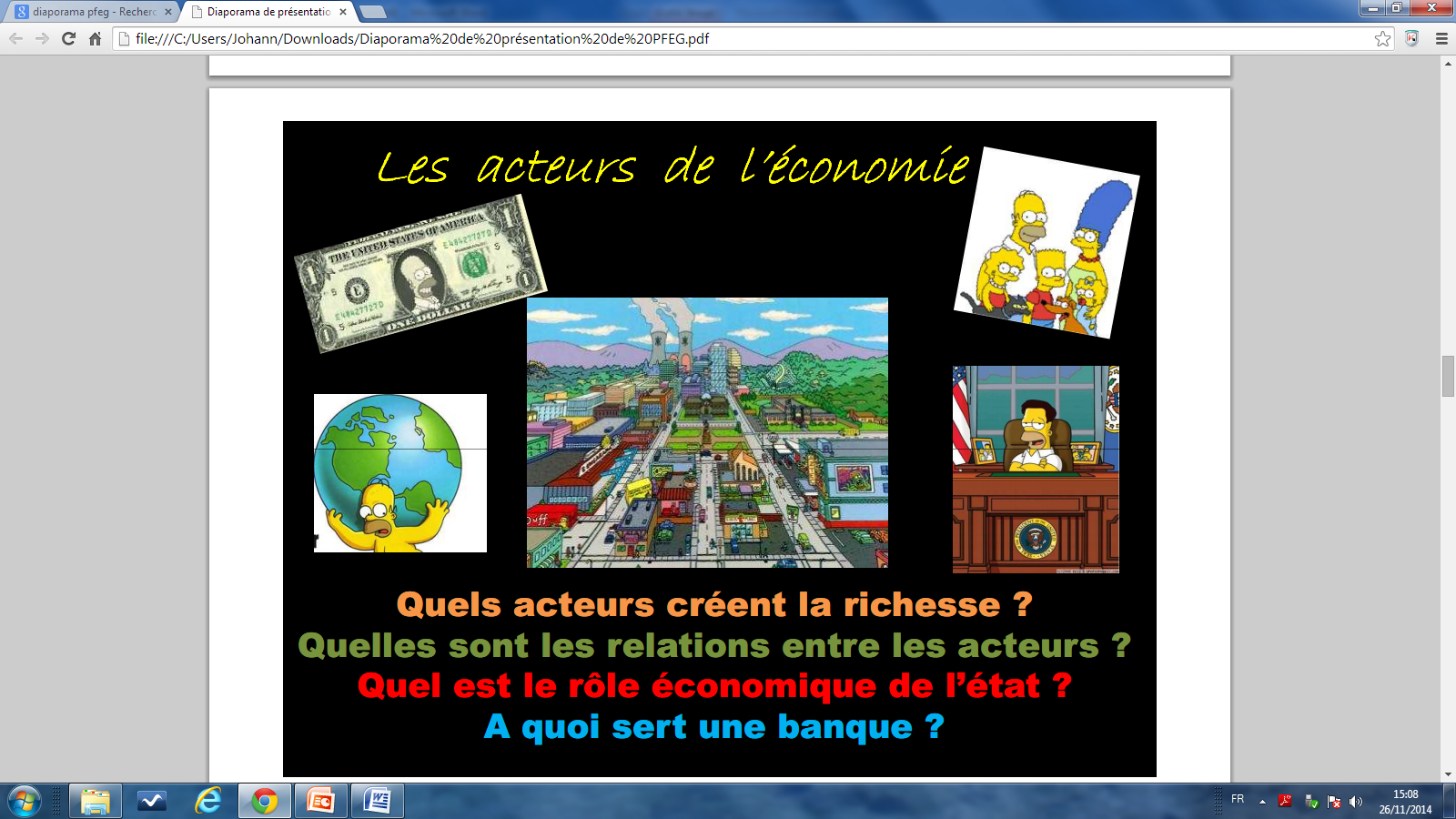 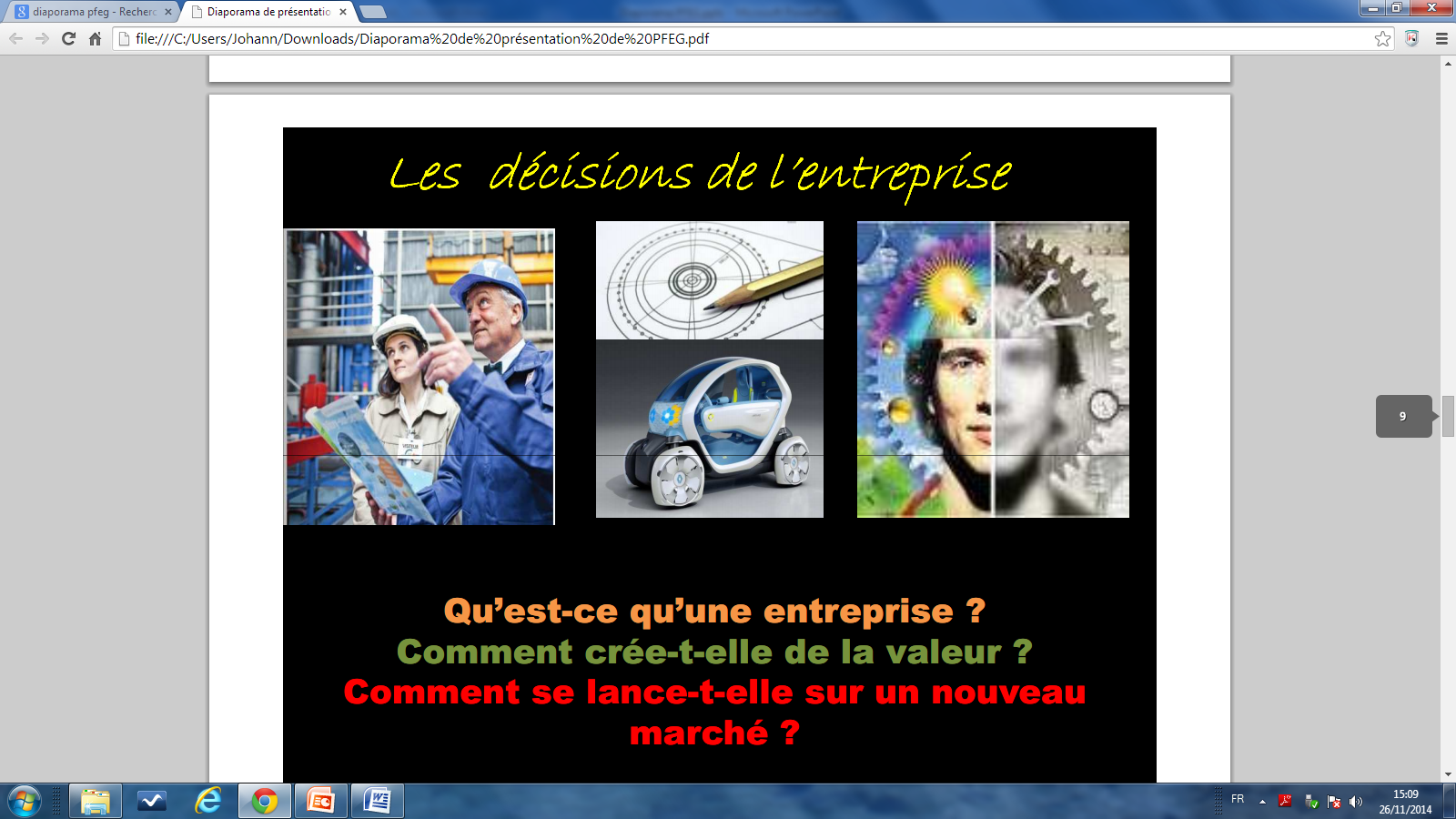 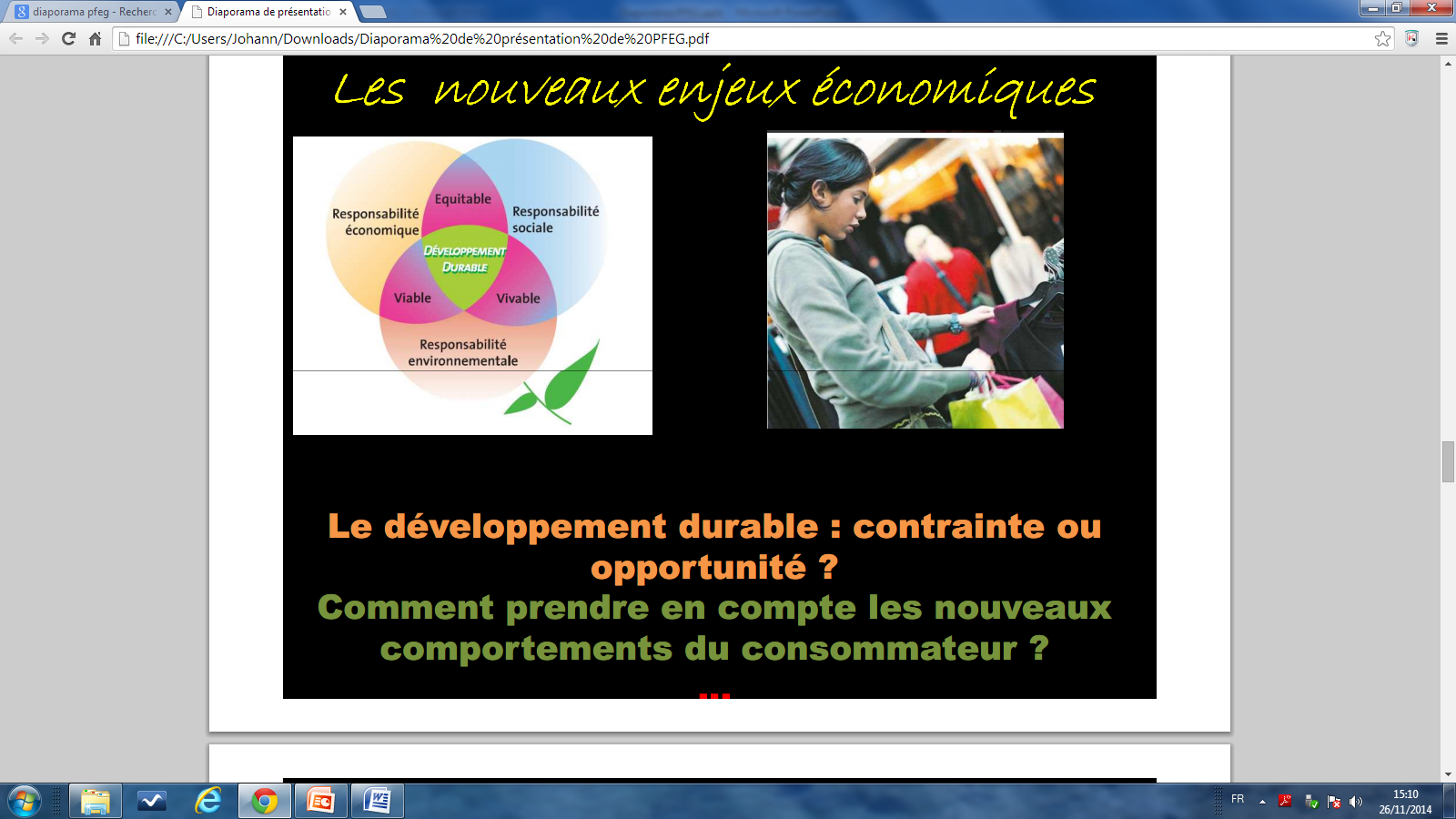 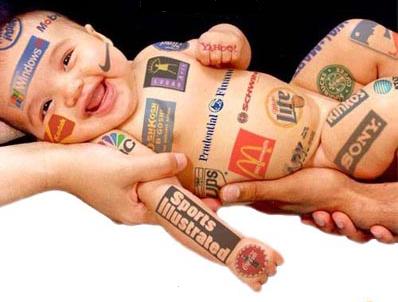 Comment se déroule le cours  ?
A partir de situations concrètes 
et ancrées dans votre quotidien :

Dossier documentaire (Presse, Internet…)
Travail en groupes
Rencontre avec des acteurs de l’économie et de la gestion
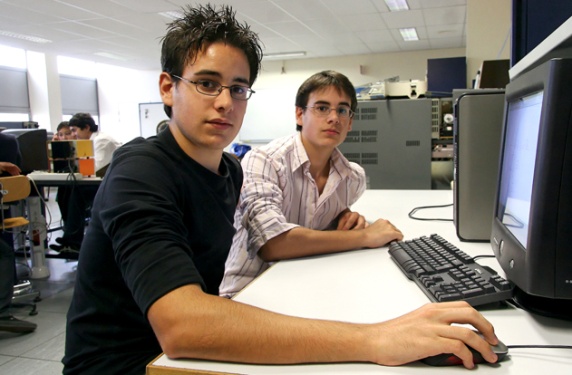 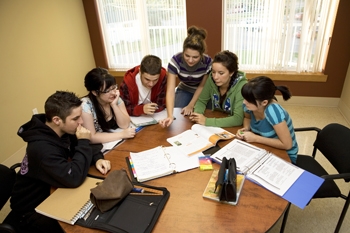 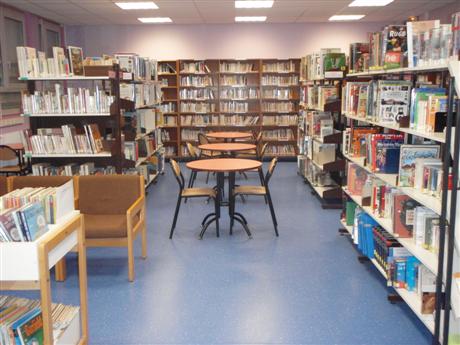 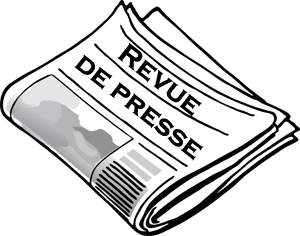